Early River Valley Civilizations
Mesopotamia
Bronze Age: 4,000-1,500 BCE
Bronze used to make tools and weapons 
Rise of specialization of work: ex. Woodworking
Development of more complex settlements such as towns
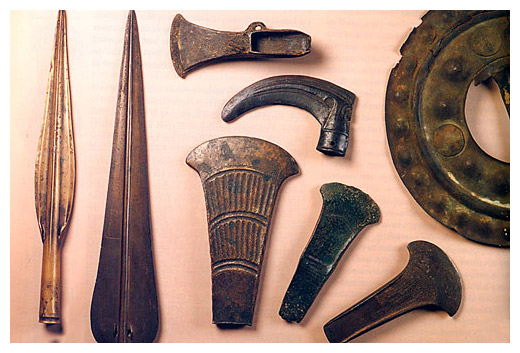 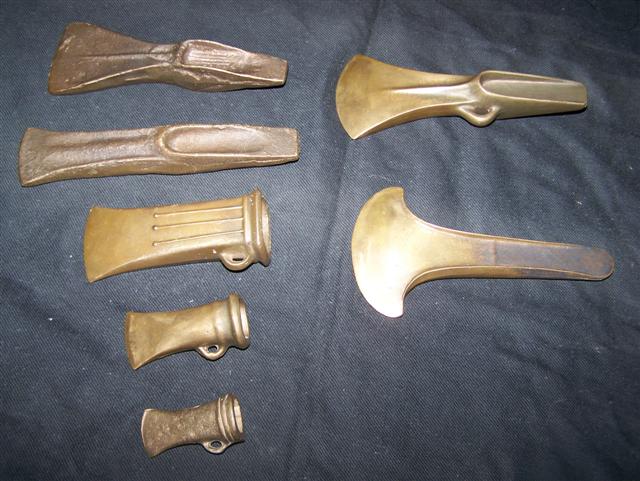 Beginnings of Civilization
Settlements and villages 
Use slash and burn agricultural methods
Beast of burden: ex. ox
Made up of bands of herding peoples
Advantages:
Well built homes
Constant supply of water
Irrigation 
Defense systems 
Food surplus= increase in population
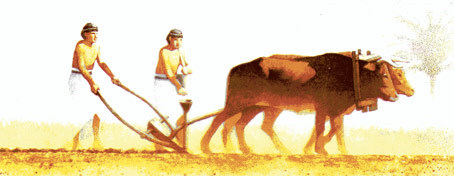 454 × 176 - goldenageproject.org.uk
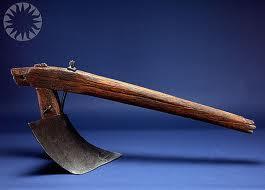 Villages to Cities
Skilled Labor
Some people pursued other occupations
Craftsman: pottery, metal objects , and woven clothe. 
New Technologies 
The wheel and sail allowed traders to move goods over greater distances. 
Social Structure
Division of social classes: wealthy and influential vs. poor 
Priest: religious and political leaders
Inequality of the sexes 
Religion changed too, to include more complex rituals.
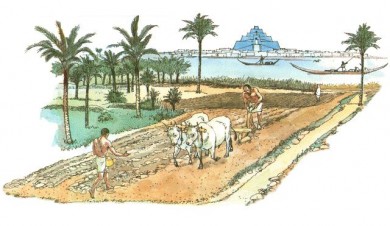 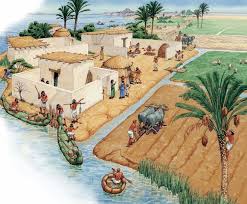 Çatal Hüyük: 7000 B.C.E. southern Turkey
Large complex 32 acres
 mud brick & timber homes
 religion – believed in 		“mother goddesses” & had 	shrines
 Agriculture
Commerce & trade
 Ruled other communities = politics & military
 Diverse occupations by 3000 	B.C.E., civilization
skilled tool makers & jewelry
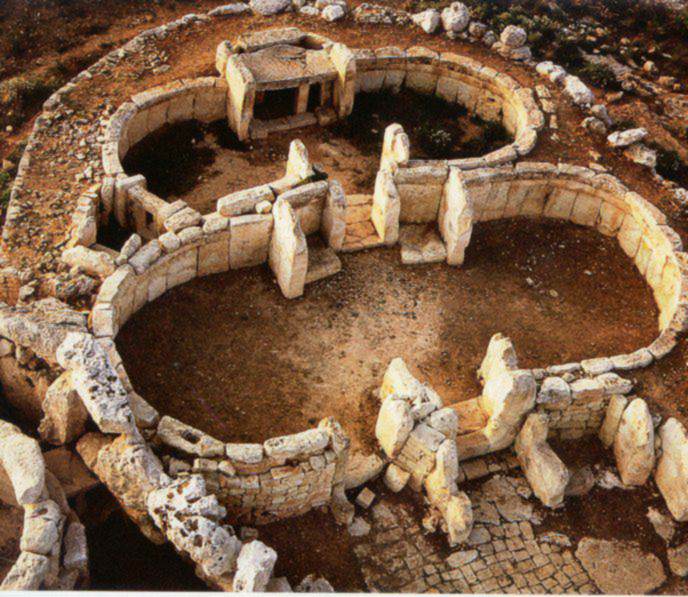 Mesopotamia: Land Between the Rivers
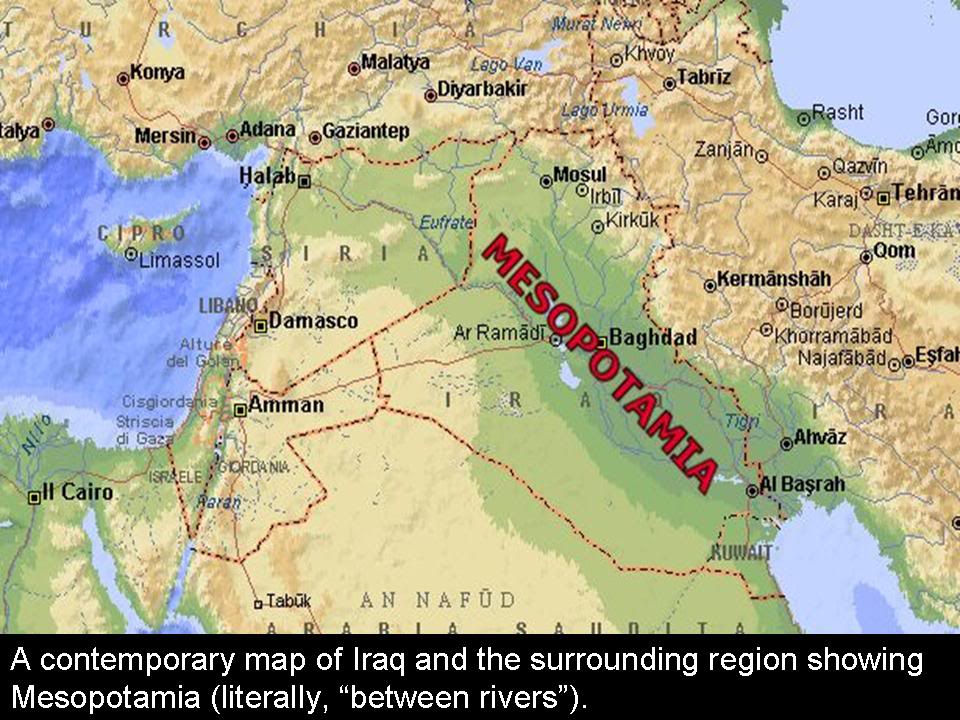 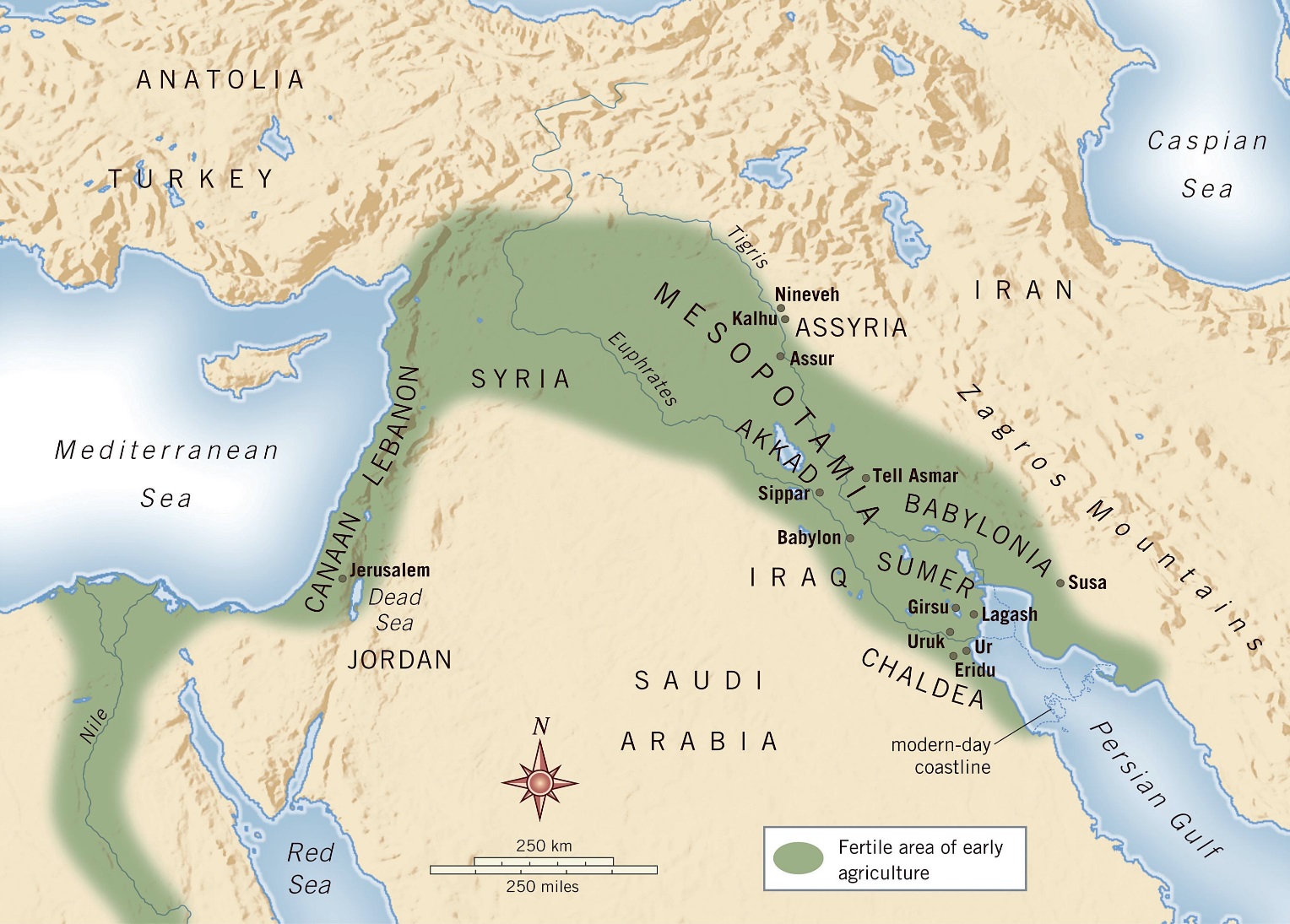 Located between the Tigris and Euphrates rivers
Prone to irregular violent flooding due to geography of the area
Very fertile land
Sumerians: from 3500 B.C.E.
Religious rituals (ziggurats)
Polytheistic 
divine punishment through floods
originated concept of hell
Political structure
city states with defined boundaries
Largest was Ur
monetary system
Agriculture
Irrigation and fertilizer
Writing
Cuneiform and scribes	
Science
Astronomy (12 month calendar)
created number system based on 10, 60, & 360
Social Organization
Free citizens and slaves
Development of Writing
Cuneiform	
 wedge shaped 
Cuneiform allowed Sumerians to: 
send messages
keep records
Particularly tax records
make contracts & treaties
very few people were literate
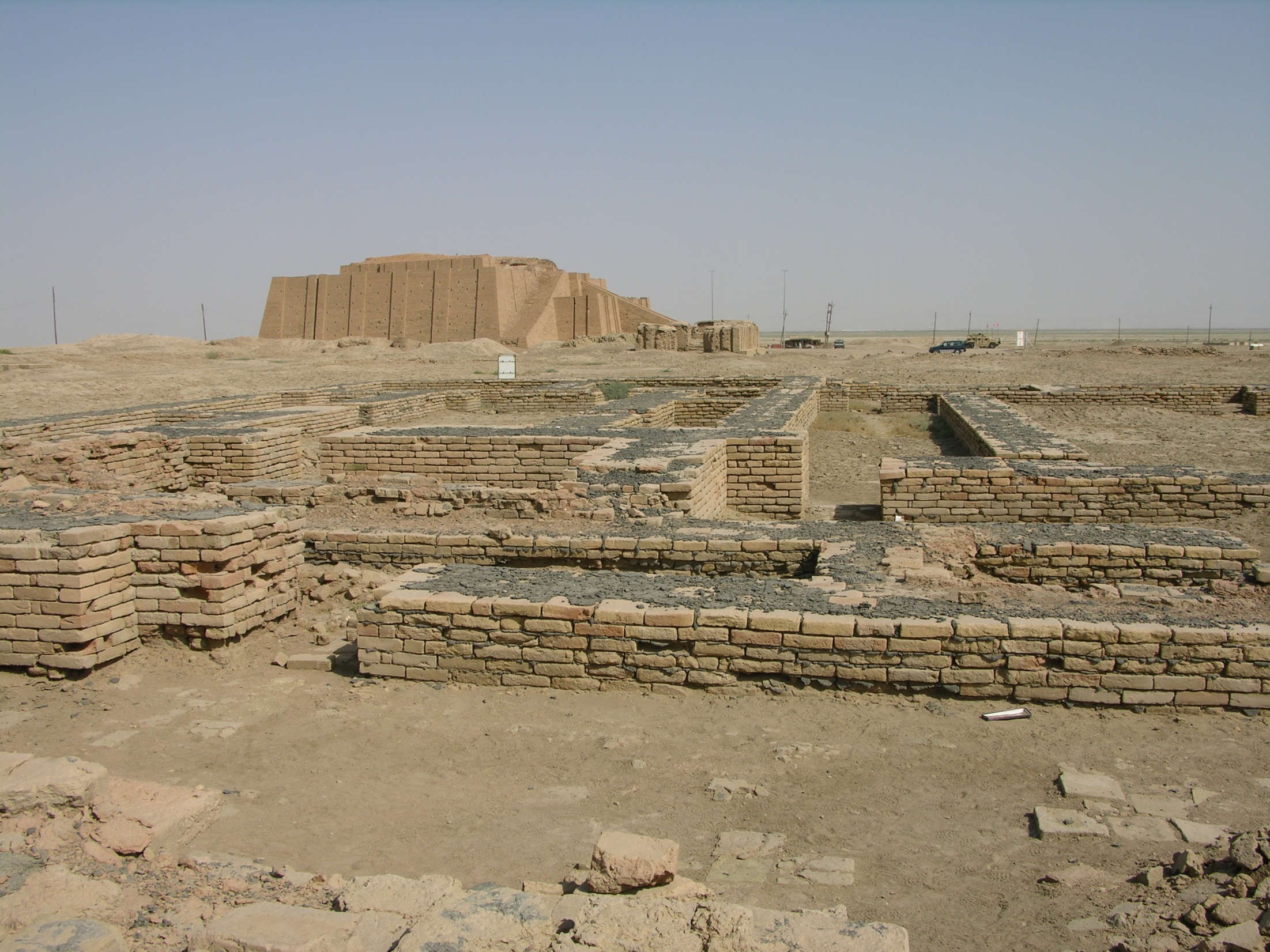 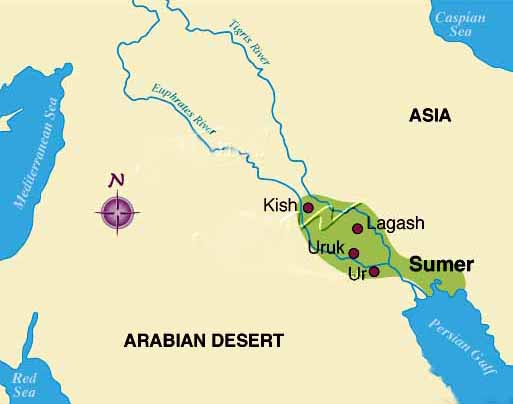 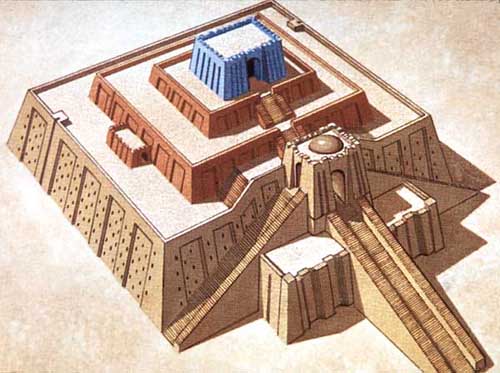 Later Mesopotamian Civilizations
Akkadians: 2350 BCE
Defeated the Sumerians 
Established by Sargon of Akkad
Spread Sumerian culture 
Amorites (Babylonian) 2000 BCE
Large empire centered in Babylon
peaked during the reign of Hammurabi (1792 B.C.- 1750 B.C.)
Indo-Europeans
from 2100 B.C.E.
Semitic (Jewish) People
Practiced monotheism
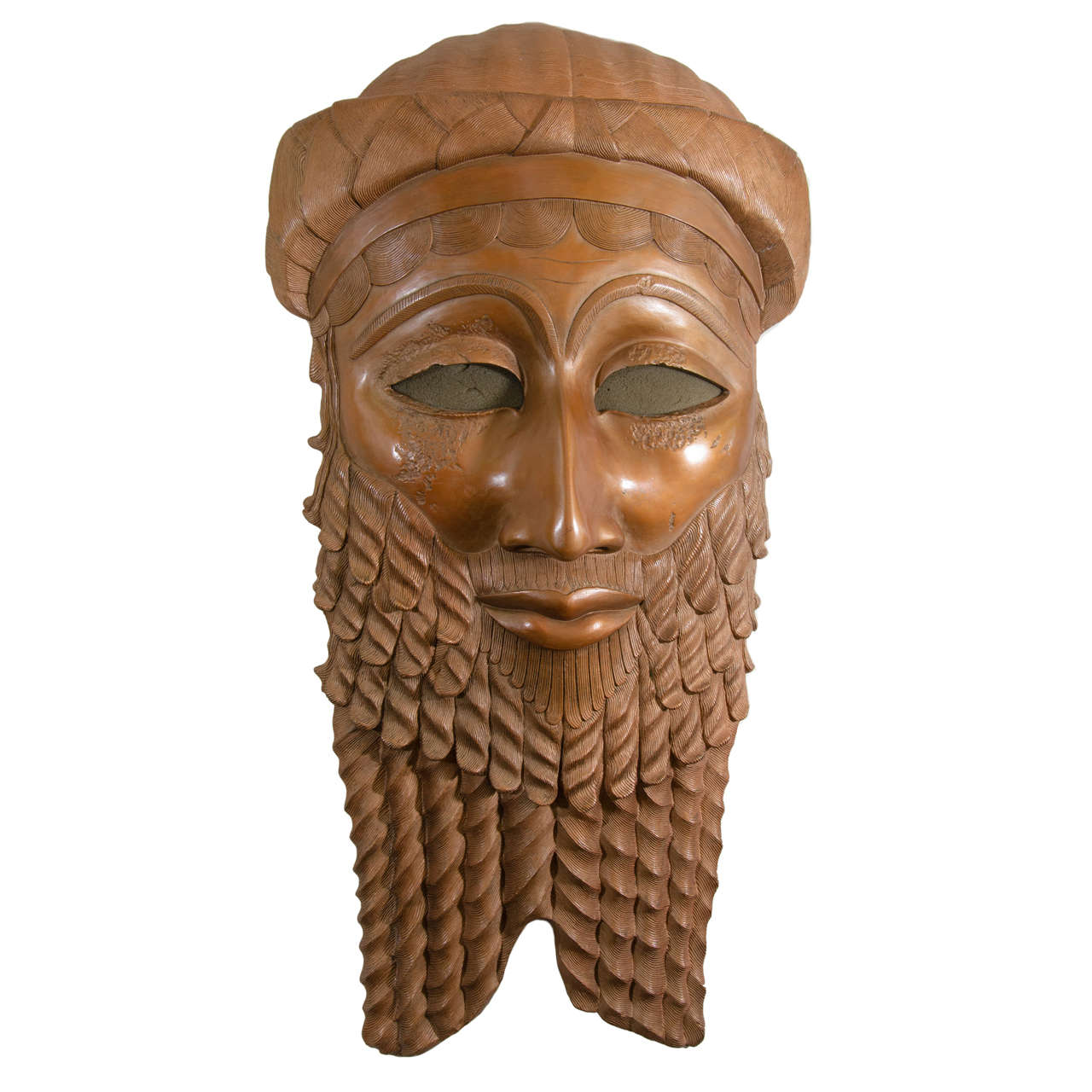 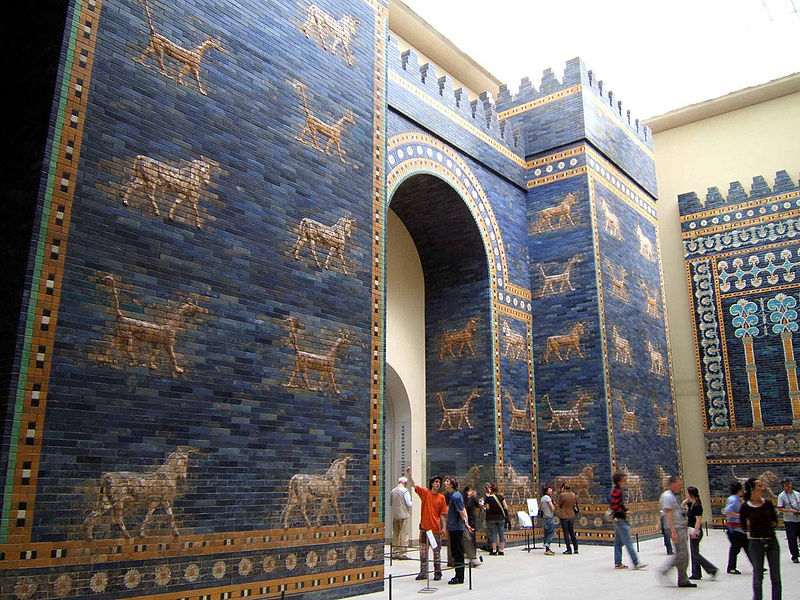 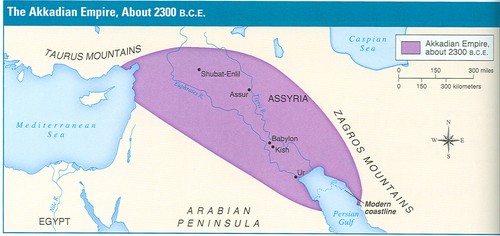 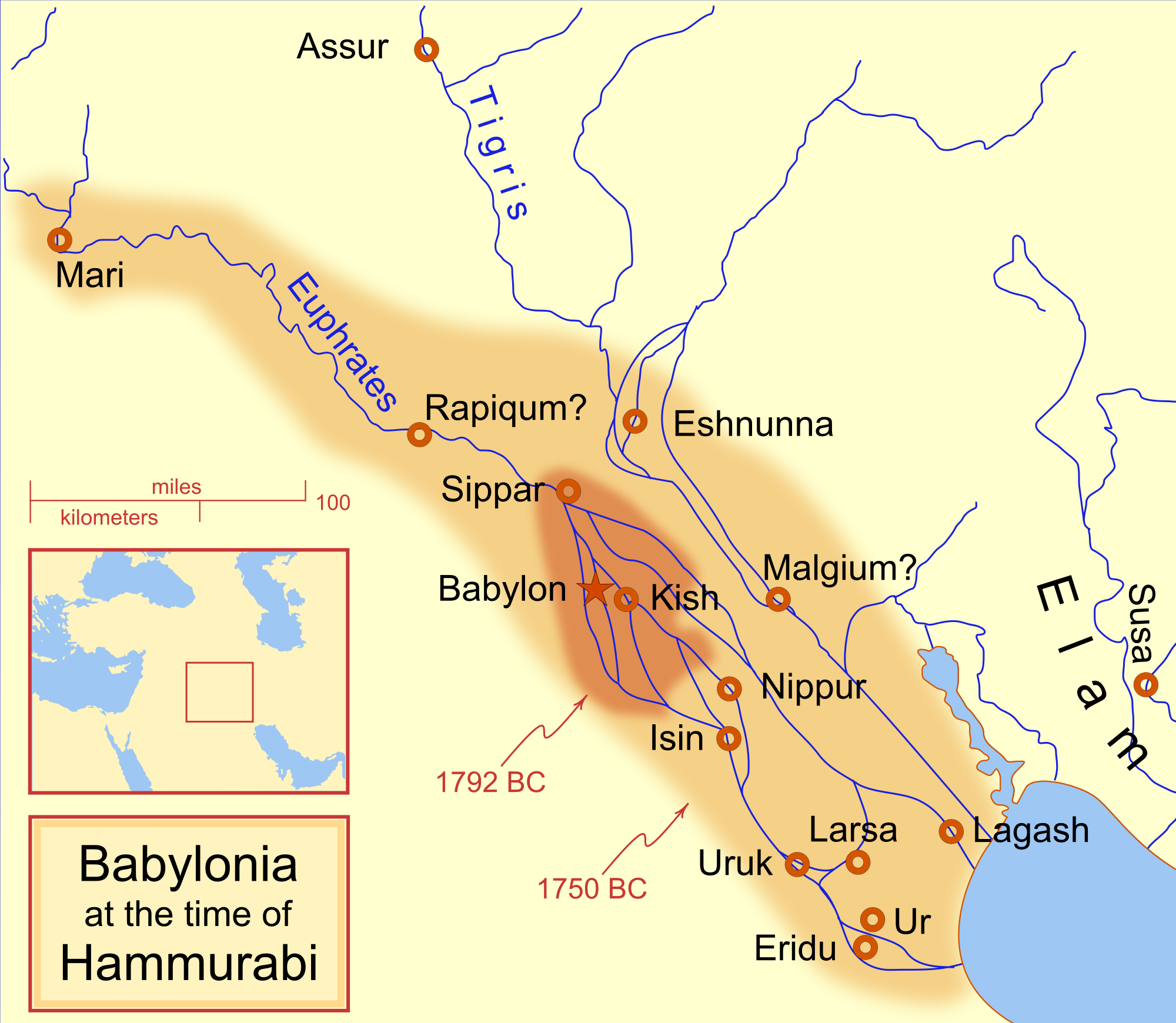 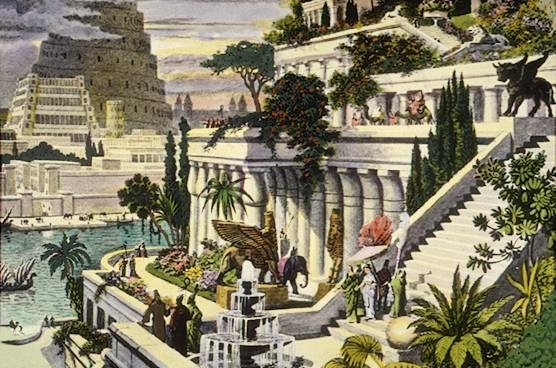 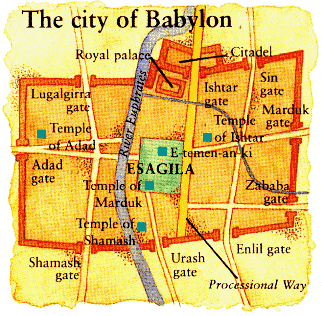 Hammurabi’s Code
uniform code a law
specific laws: issues ranging from family relations, business, and  crime. 
punishments were harsh: “an eye for an eye” policy.
code was engraved in stone and placed throughout the empire.